Органы чувств
Подготовила: Заика Е.Н.
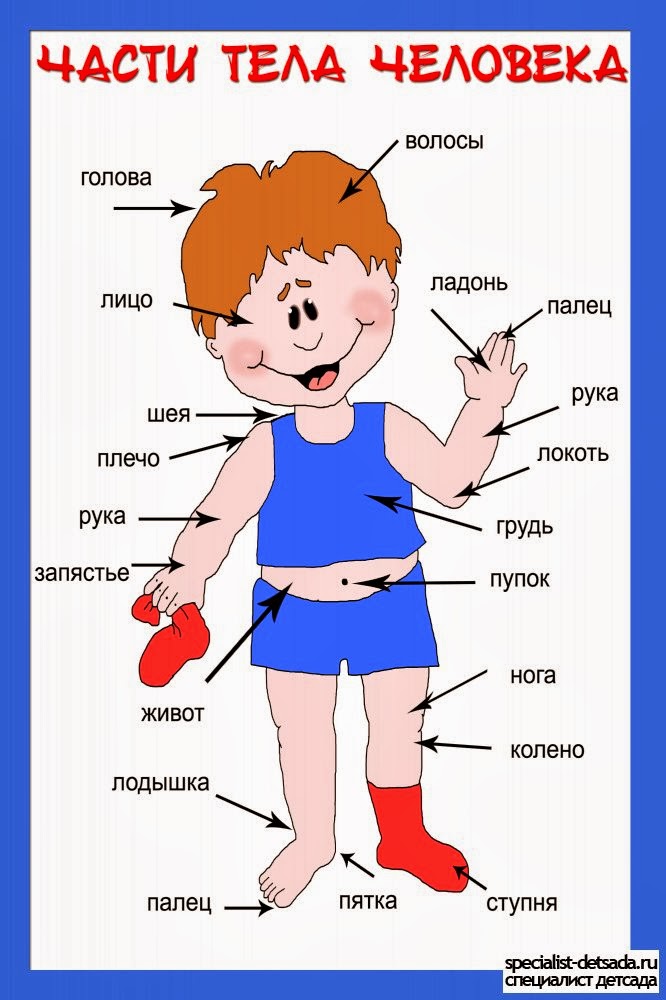 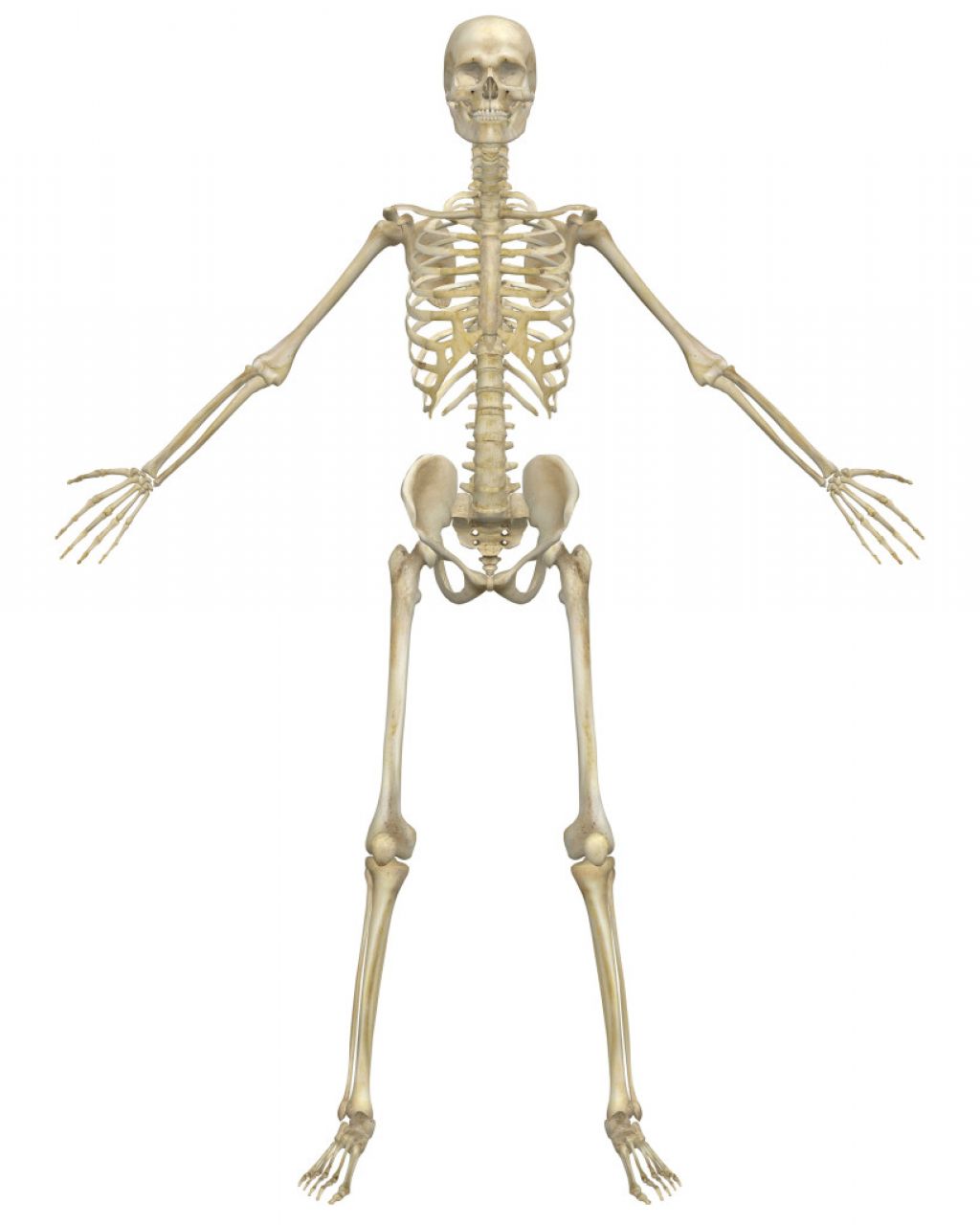 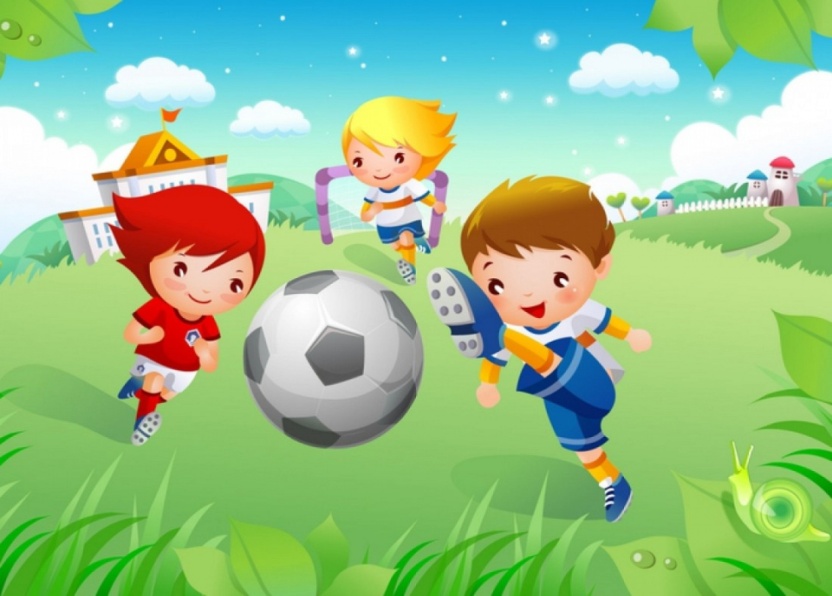 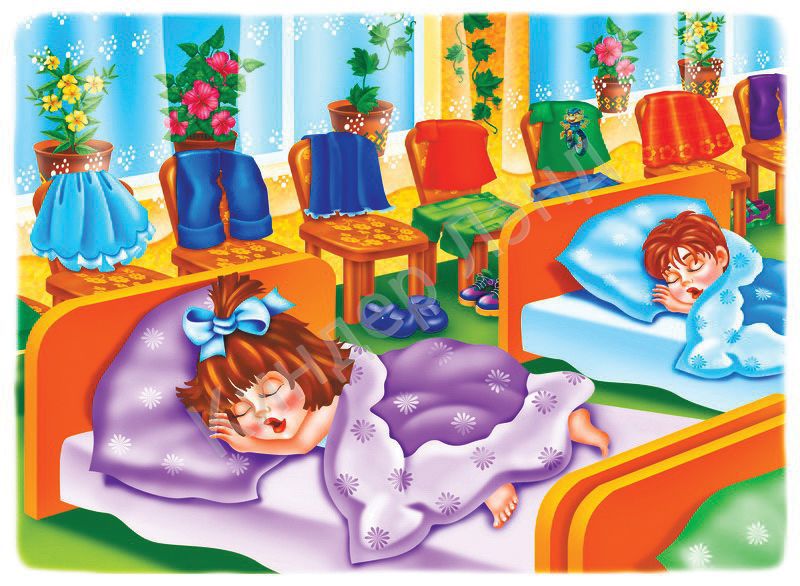 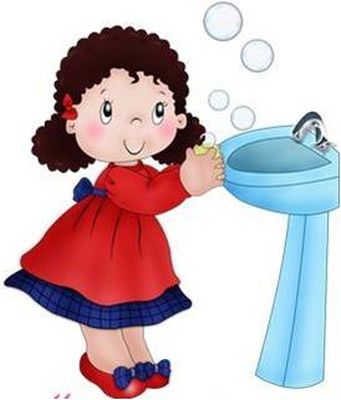 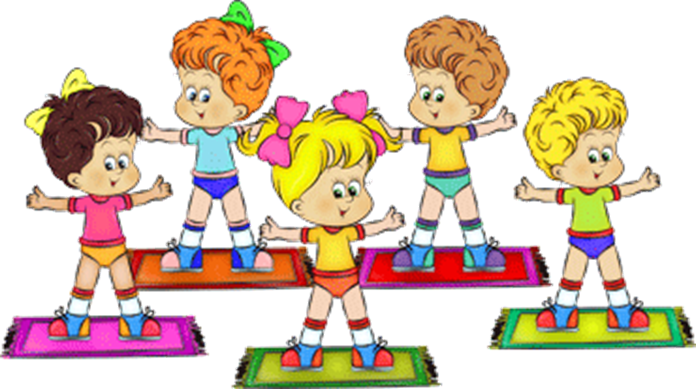 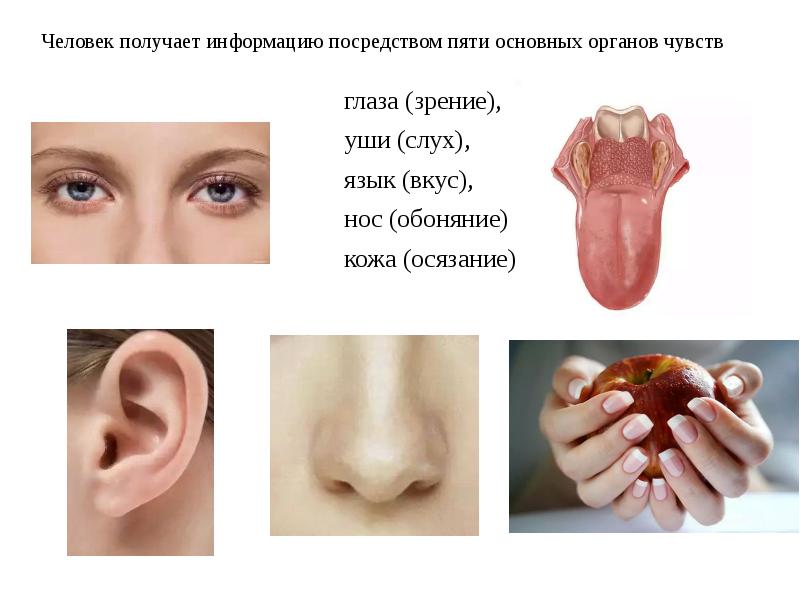 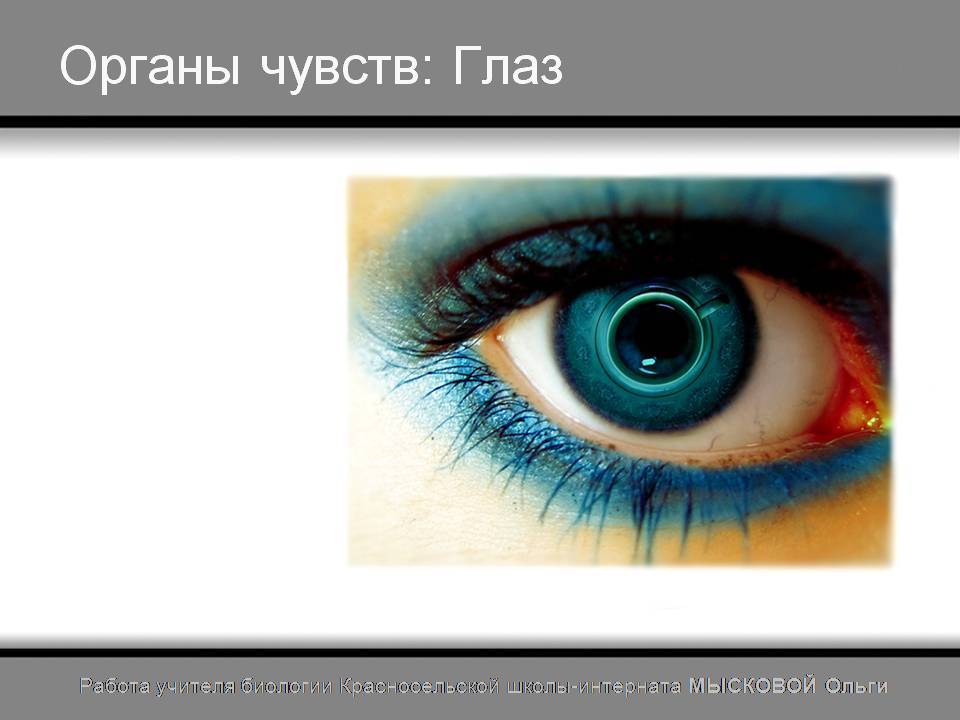 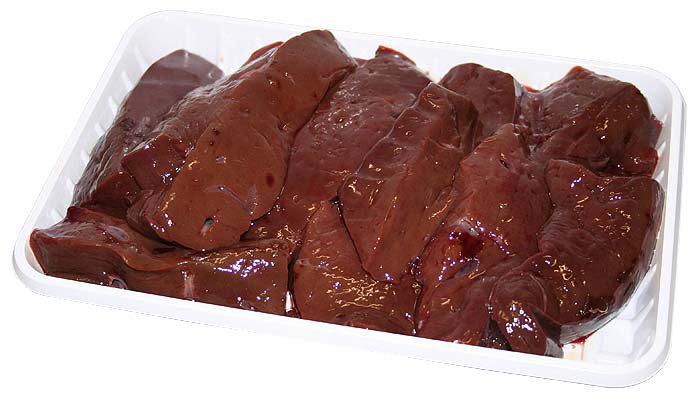 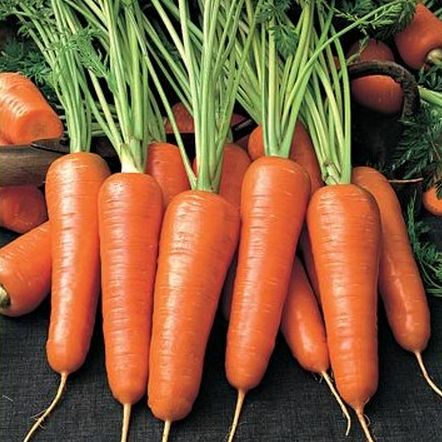 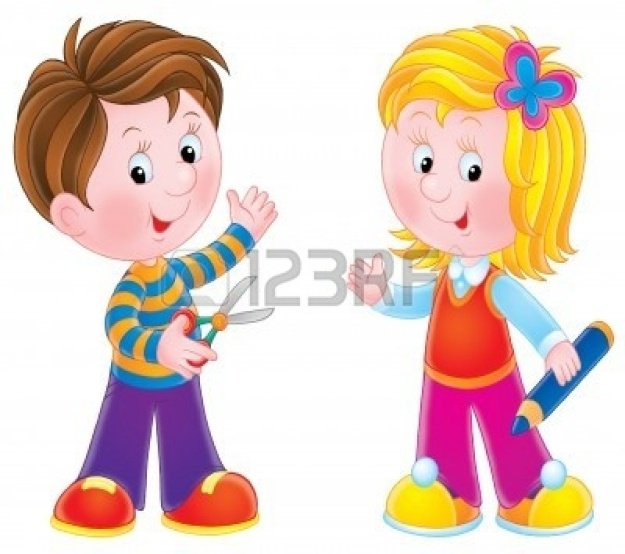 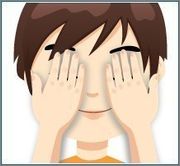 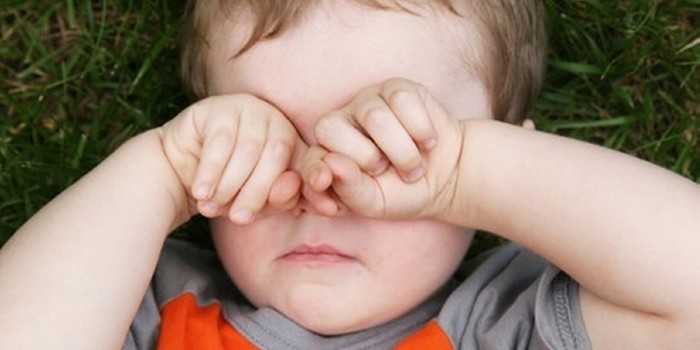 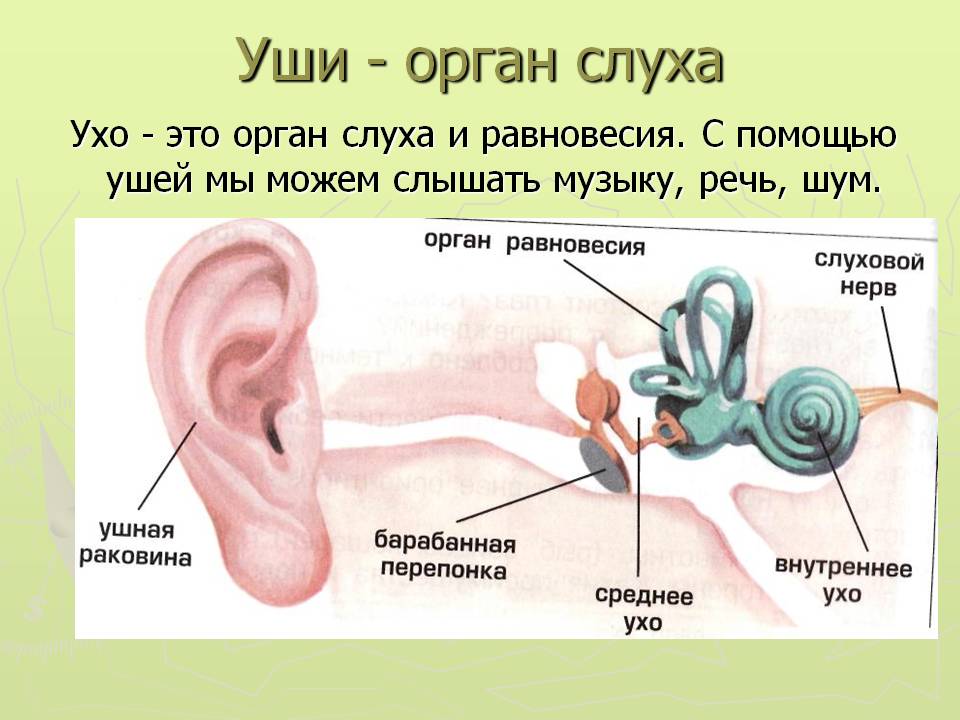 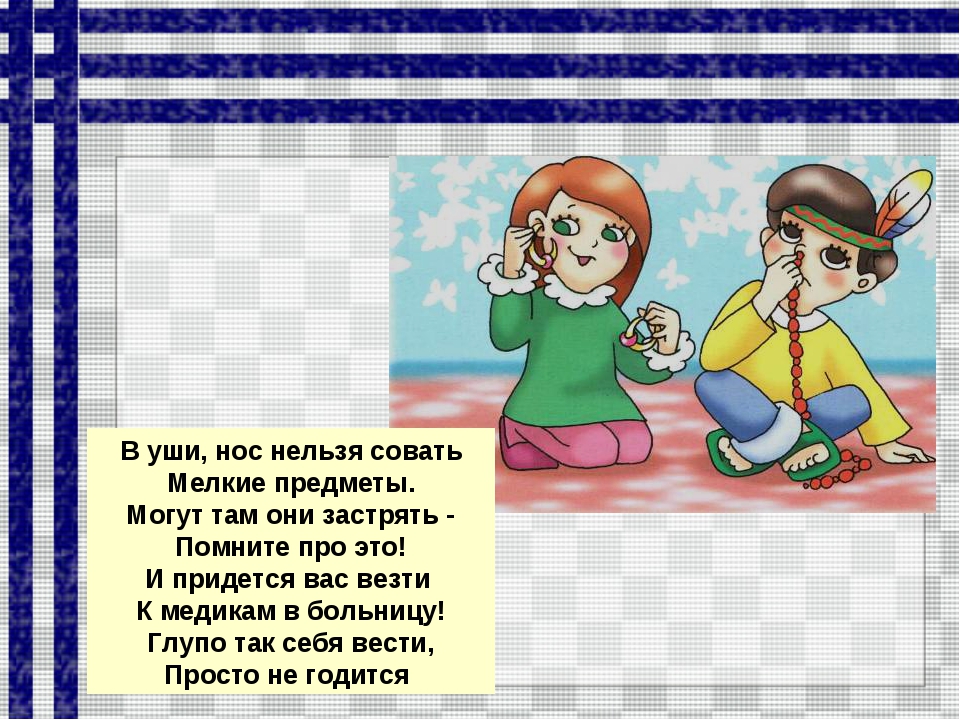 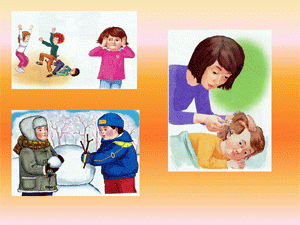 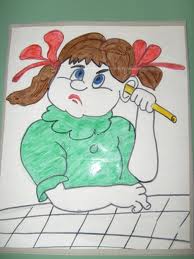 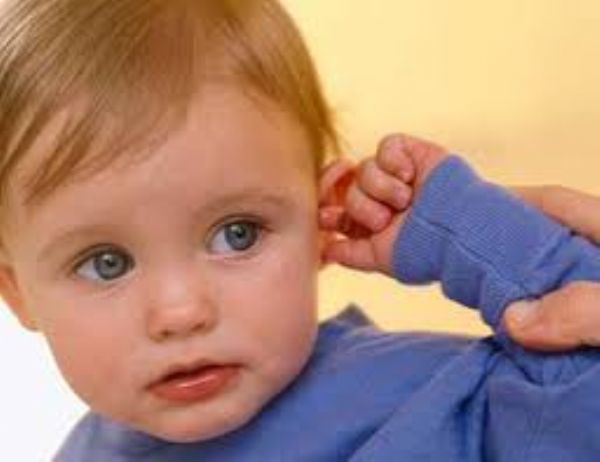 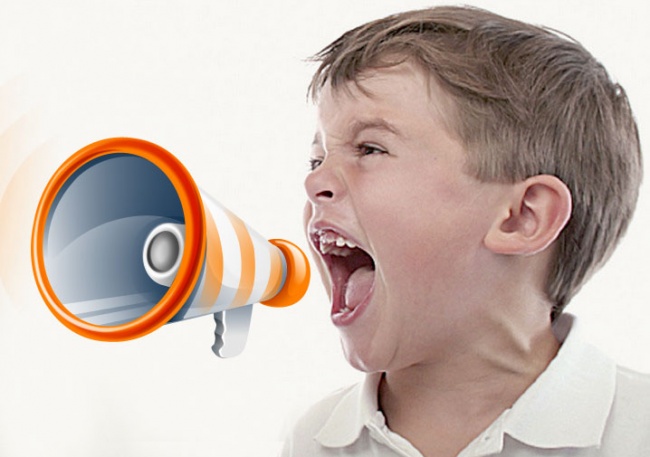 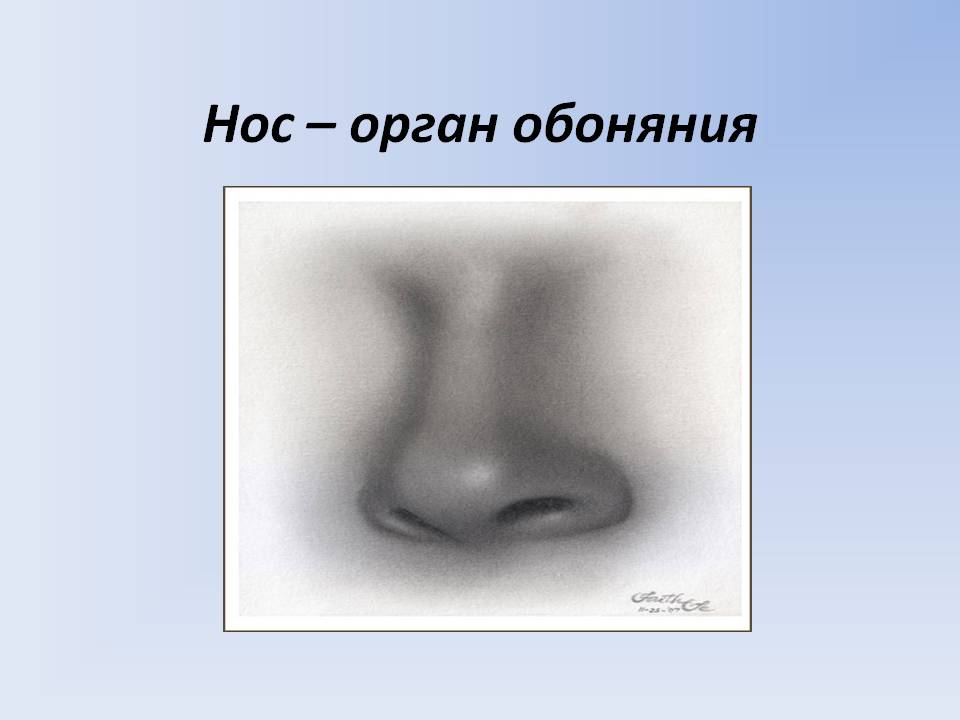 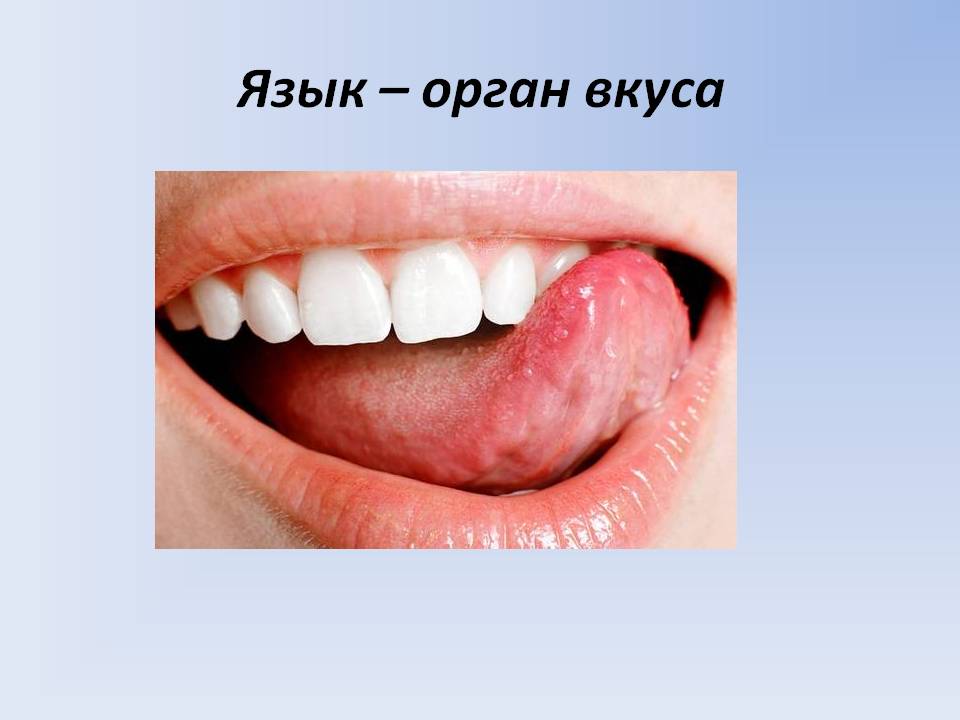 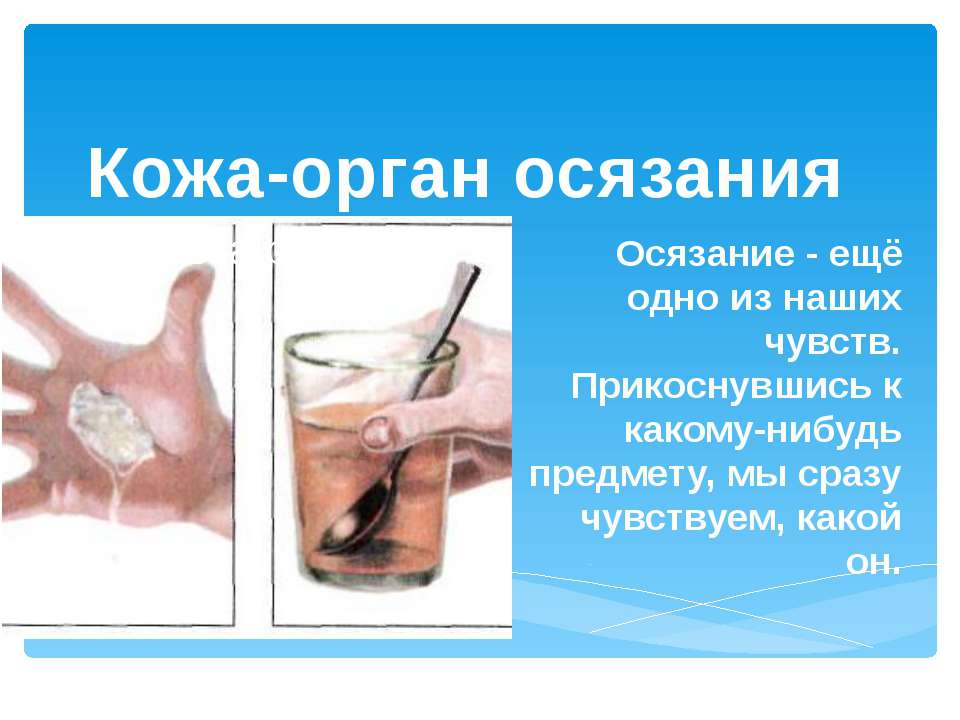 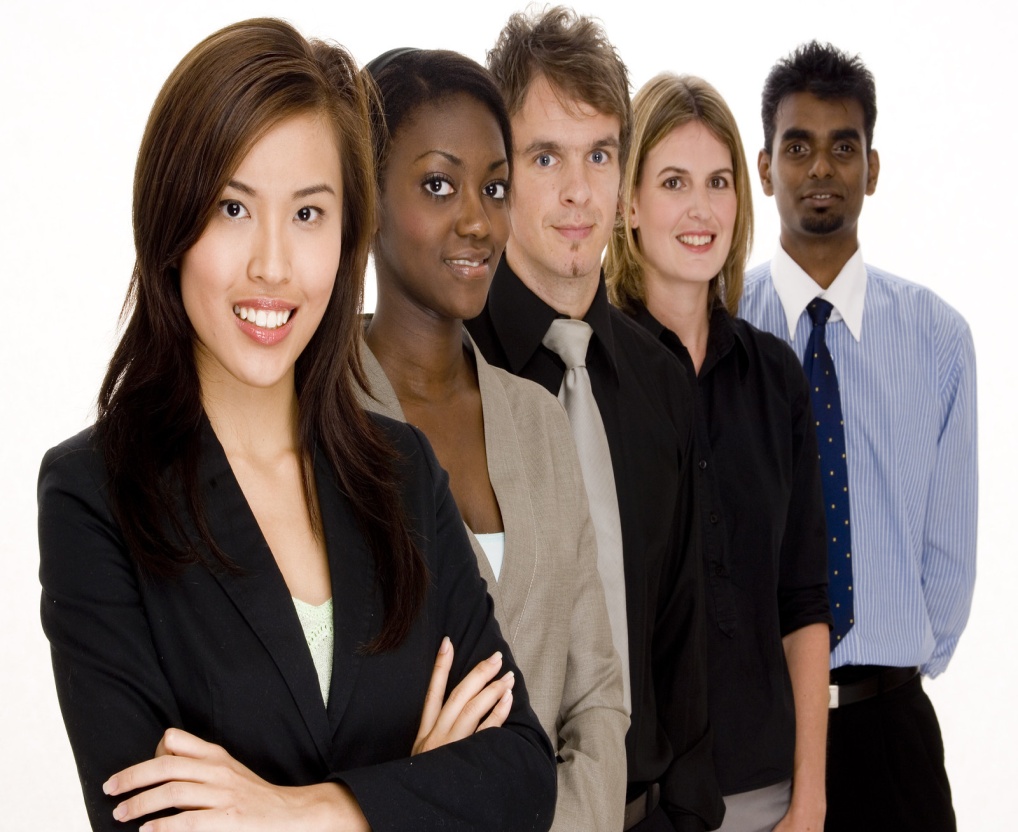 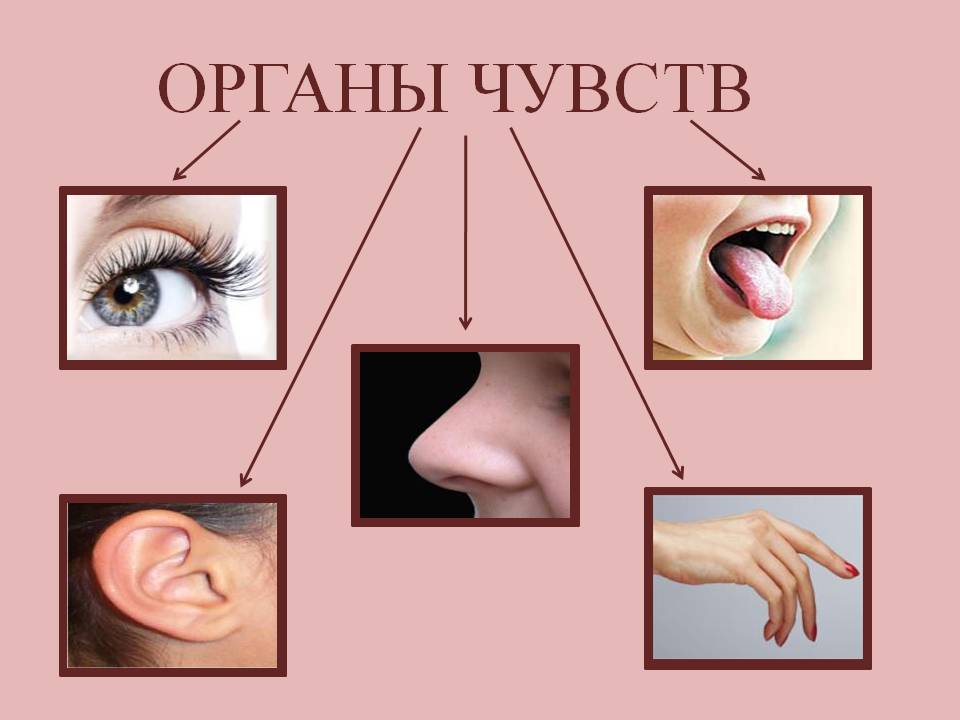